Волшебник и друг детейНиколая Николаевича Носова
Биография Н. Н. Носова
Николай Николаевич Носов родился 23 ноября 1908 года в городе Киеве,  семье эстрадного артиста . 
	Детство его прошло в небольшом городе Ирпень.             
	Он был разносторонним человеком, увлекался фотографией, химией,  шахматами и музыкой. 
	Работал Н.Н. Носов постановщиком и режиссером мультипликационных, научных и учебных фильмов.
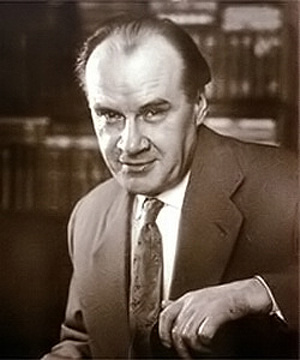 Семья Николая носова
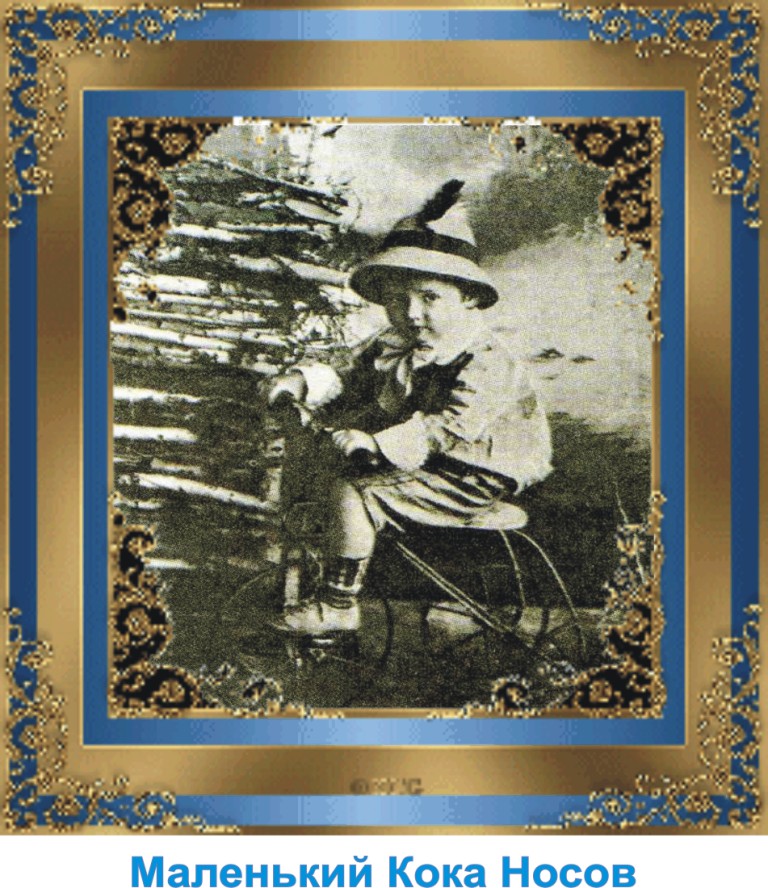 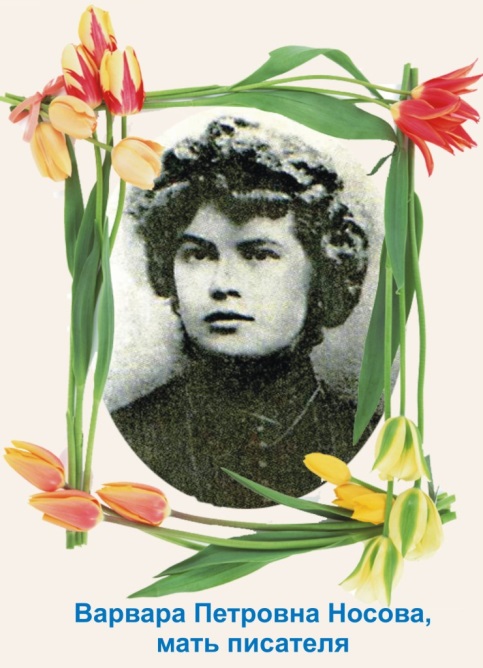 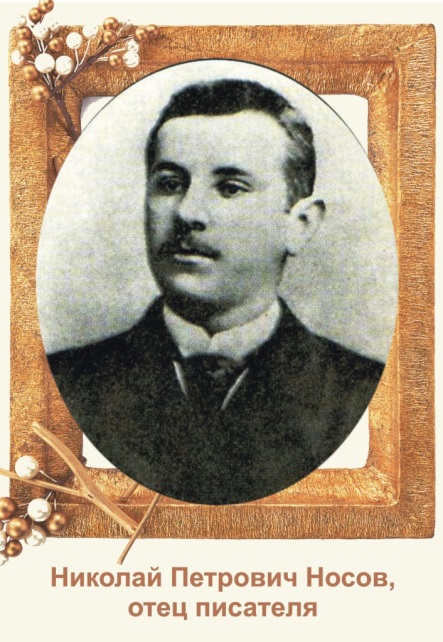 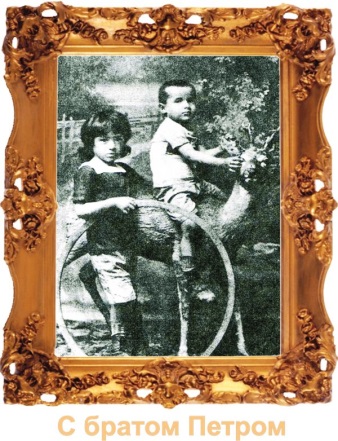 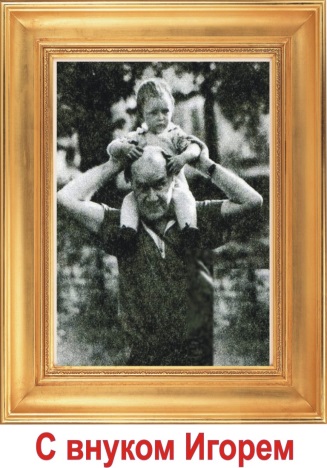 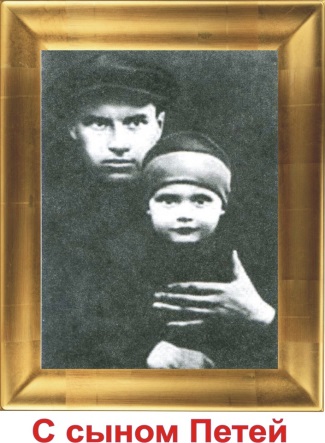 Как начиналось творчество Николая Носова
В 1938 году у Н. Носова родился сын, именно с этого года он начал сочинять для него сказки и рассказы. 
Эти рассказы стали невероятно популярны. 
Они печатались в детских журналах «Мурзилка», «Костер», «Затейники».
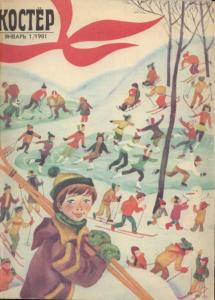 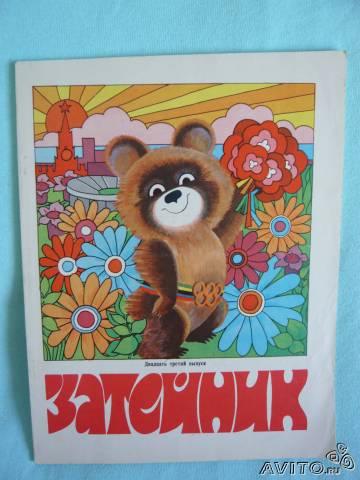 Николай Носов – Незнайкин папа
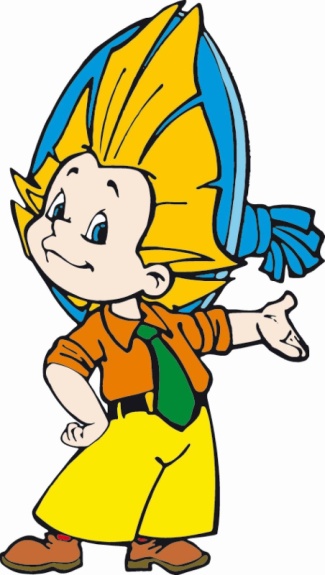 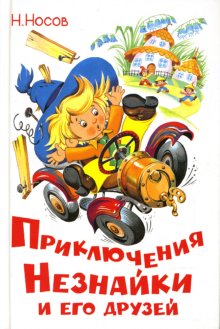 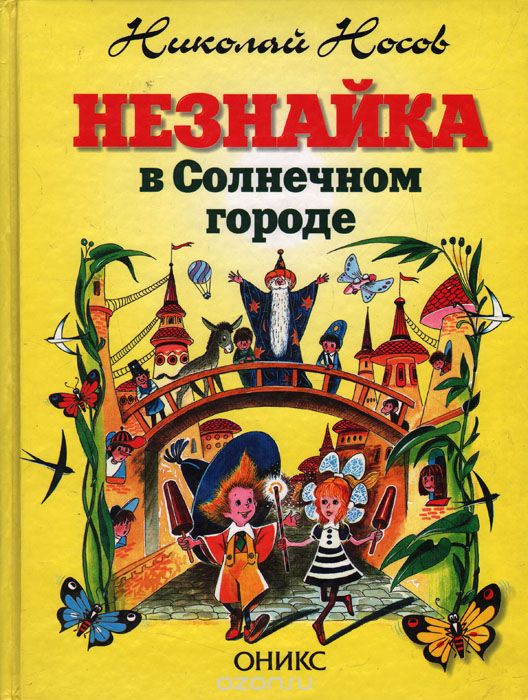 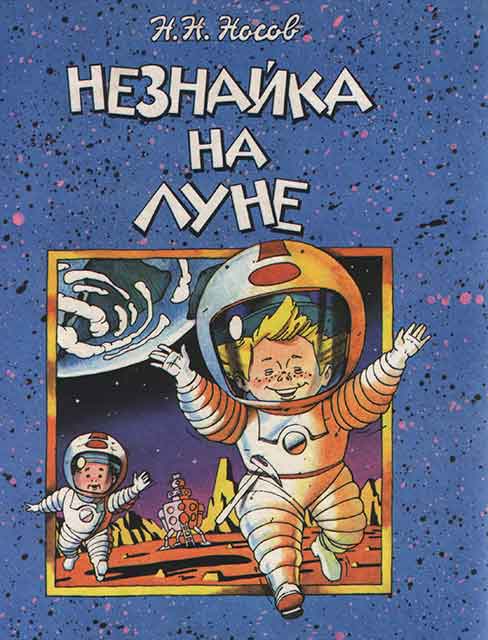 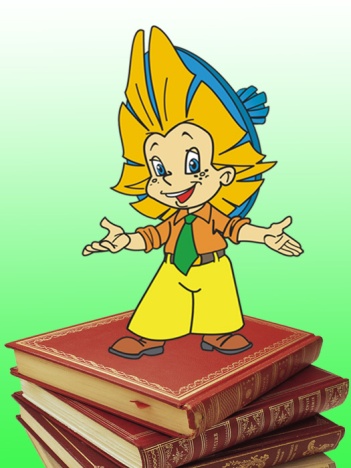 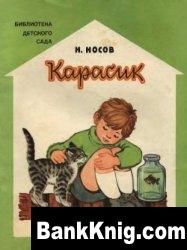 Веселые рассказы
Книги Н. Носова нравятся детям, потому что в них рассказывается о таких же, как они непоседах, изобретателях и фантазерах - словом об обычных мальчиках и девочках.
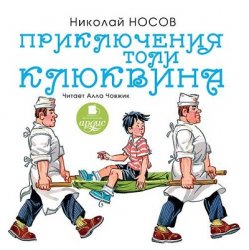 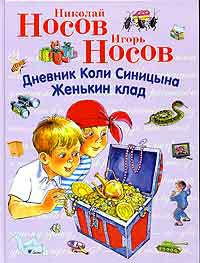 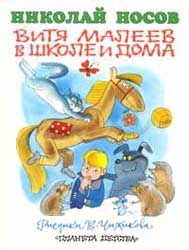 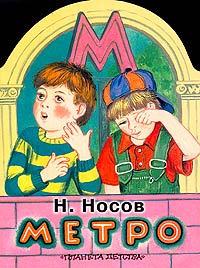 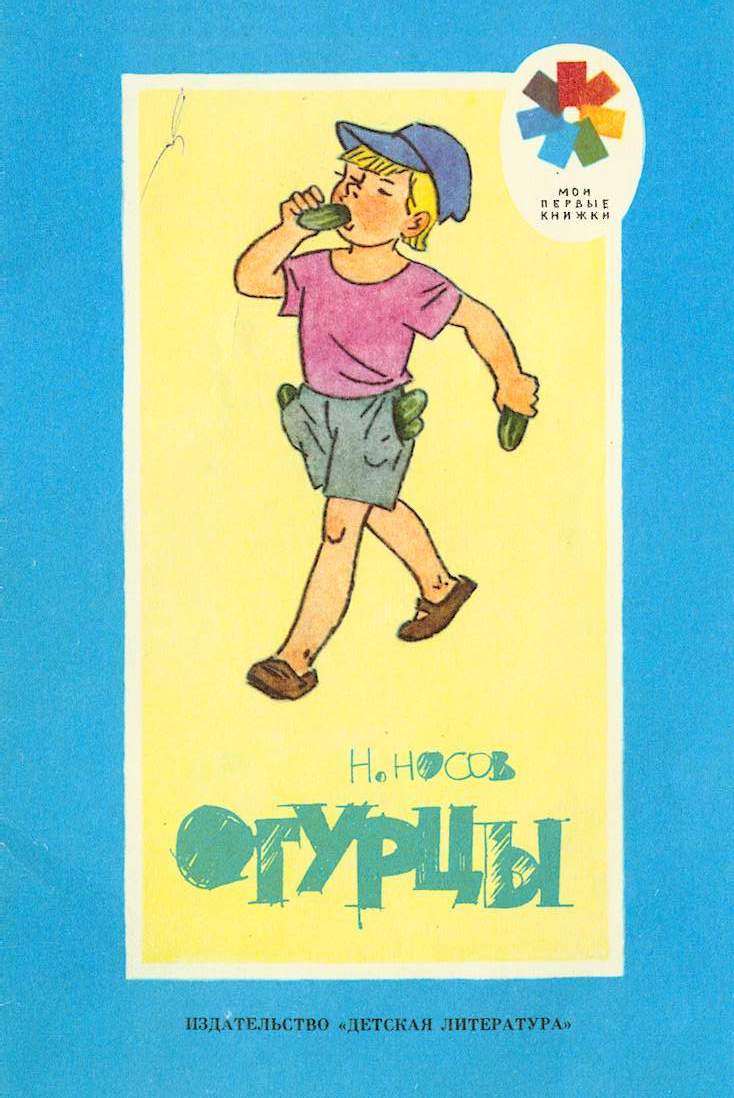 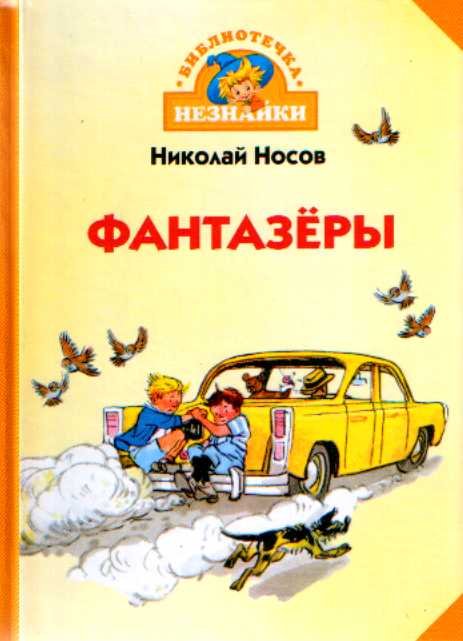 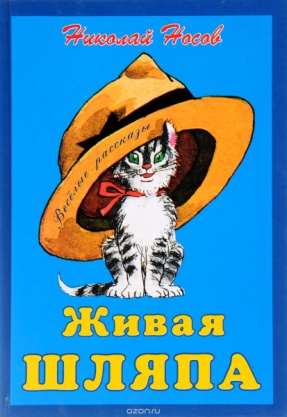 Рассказы Н. Носова: «Живая шляпа» и «Затейники»
Рассказ «ЖИВАЯ ШЛЯПА»
Рассказ «ЖИВАЯ ШЛЯПА»
Рассказ «ЖИВАЯ ШЛЯПА»
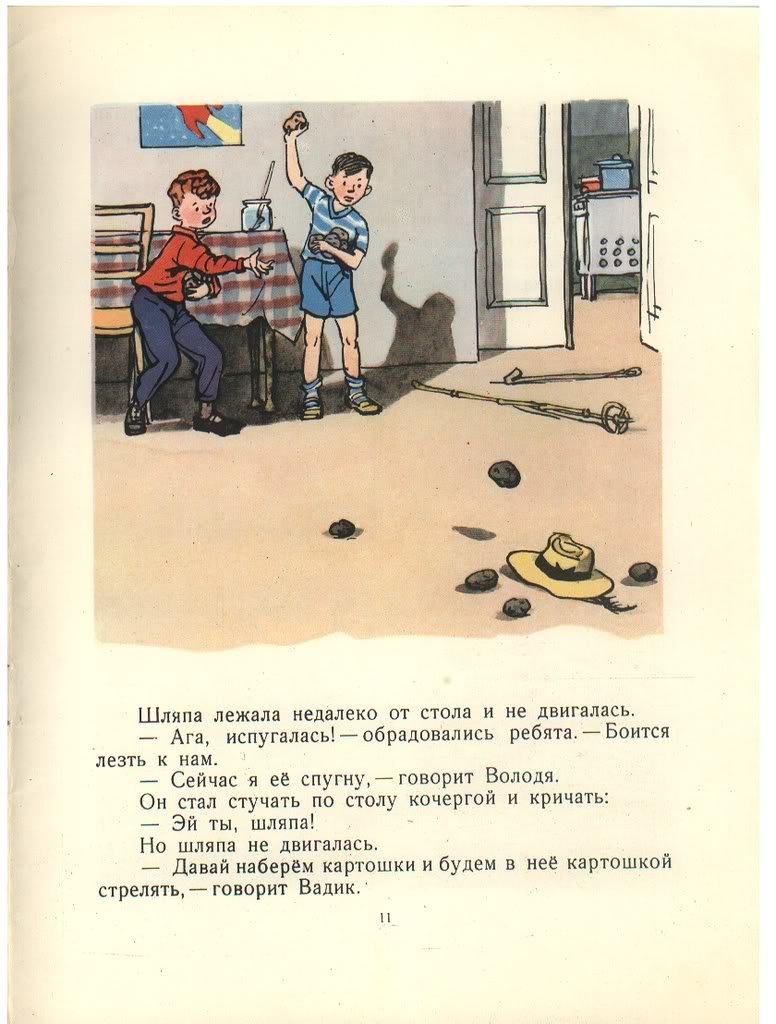 Рассказ «ЖИВАЯ ШЛЯПА»
Вопросы к рассказу «Живая шляпа»
1. Какой предмет «ожил» в комнате Вадика и Вовки?
- шляпа
- зонтик
- комод
шкаф (шляпа)
. Куда побежали ребята прятаться от шляпы?
- во двор
- к соседям
- в коридор
на кухню (на кухню)
3. Что взял Вадик, чтобы кинуть в шляпу?
- лыжную палку
- кочергу
ножку от стула (кочергу)
4. Кто оказался под шляпой?
- щенок
- мышь
-котенок (котенок)

5. Как звали зверька, оказавшегося под шляпой?
- Рыжик
- Снежок
- Васька
-Пушок (Васька)
Рассказ «Затейники»
Рассказ «затейники»
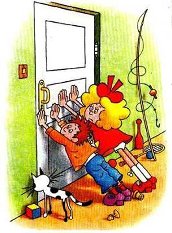 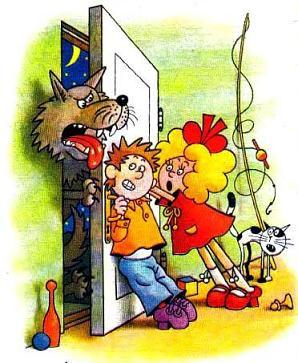 Рассказ «Затейники»
Вопросы к рассказу «затейники»
1. Какую сказку читали дети?
- «Красная шапочка»
- «Три поросенка»
- «Волк и семеро козлят»
- «Теремок» («Три поросенка)
2. Из чего ребята сделали себе игрушечный домик?
- одеяла и стола
- табуреток
- коробок
- занавесок (одеяла и стола)
3. Кто схватил мальчика за ногу?
- серый волк
- Валя
- поросенок (Валя)
4. Кто оказался под одеялом, когда ребята сняли его ?
- серый волк
- никто
- мышь  (никого)